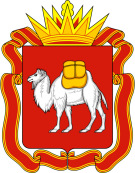 Челябинская область
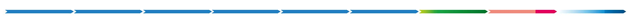 Муниципальное бюджетное дошкольное образовательное учреждение «Детский сад №23»
Презентация карты проекта по внедрению бережливых технологий в системе образования 
Челябинской области
«Оптимизация процесса публикации информационных материалов об образовательных событиях МБДОУ «ДС №23» в сети интернет»
Заведующий 
М.В. Юзеева
Челябинск -2025_г.
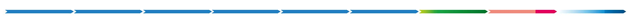 1
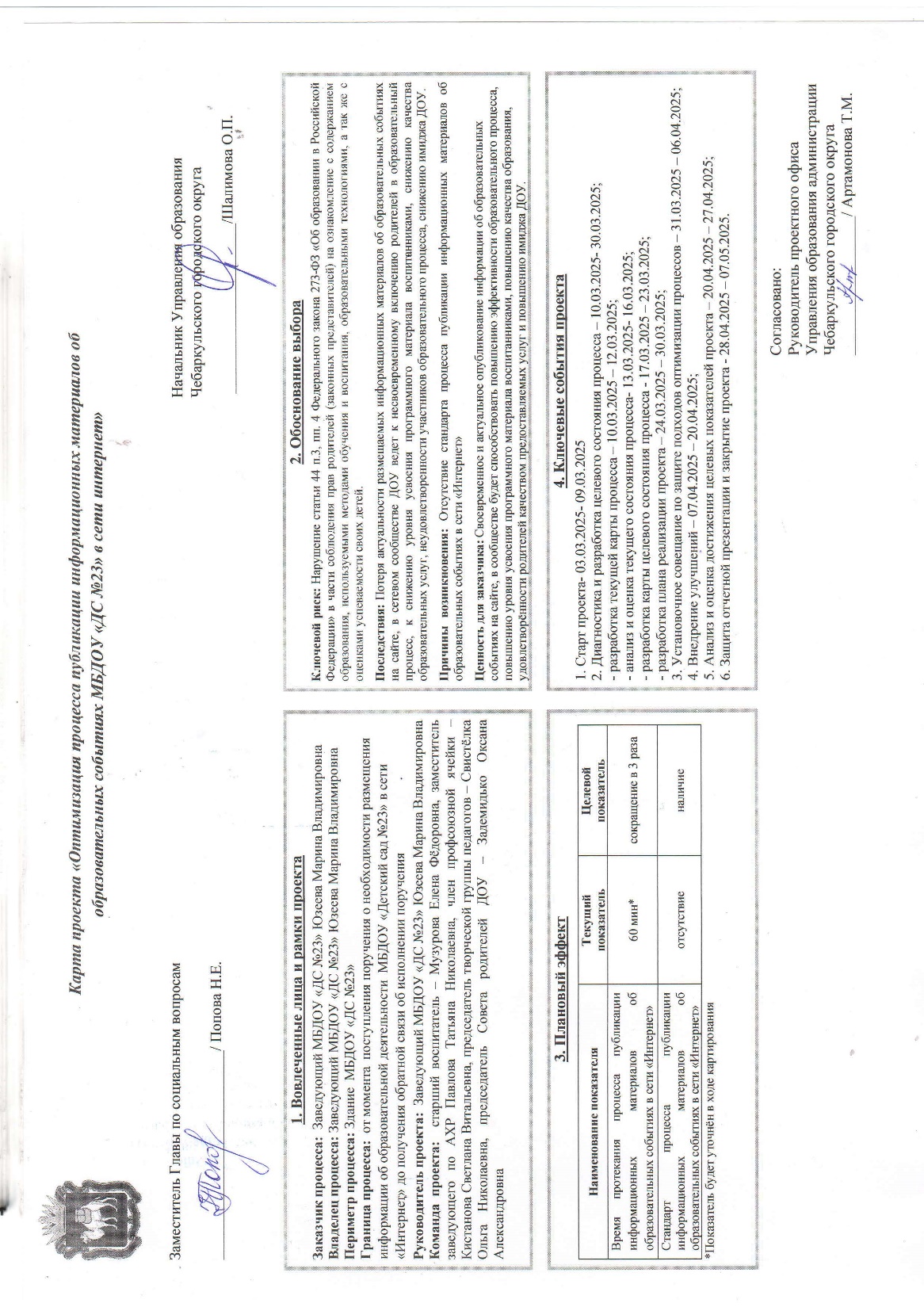 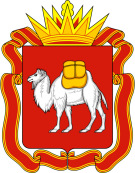 Челябинская область
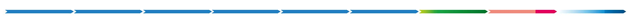 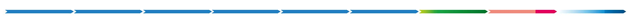 2
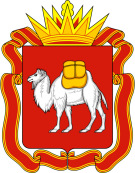 Челябинская область
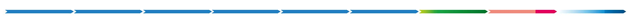 Карта текущего состояния процесса
«Оптимизация процесса публикации информационных материалов об образовательных событиях МБДОУ «ДС №23» в сети интернет»
1
3
2
ШАГ4
ШАГ 3
ШАГ 1
ШАГ 2
ВХОД
ПРОБЛЕМЫ:
4
ШАГ 5
ВЫХОД
Время протекания процесса – 60 мин.
3
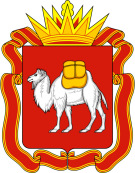 Челябинская область
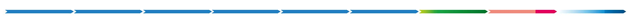 Пирамида  проблем
Проблемы, решение которых требуется на федеральном уровне
Проблемы, решение которых требуется на региональном уровне
1. Временные затраты и лишние перемещения старшего воспитателя при оповещении педагогических работников.
2. Временные затраты администратора на ожидание информации от педагогов.
3. Перепроизводство (избыточность) разно-стилевое оформление представляемых материалов педагогами. 
4. Временные затраты на процесс публикации информации.
4
5
1
2
3
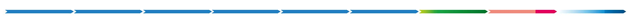 4
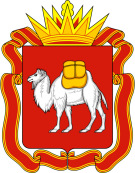 Челябинская область
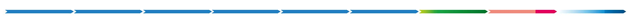 Анализ проблем
5
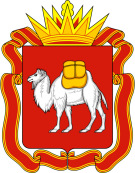 Челябинская область
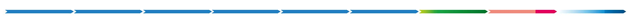 Карта целевого состояния процесса 
«Оптимизация процесса публикации информационных материалов об образовательных событиях МБДОУ «ДС №23» в сети интернет»
ШАГ 3
ШАГ 2
ШАГ 1
1
1
3
2
3
ВХОД
Предложения по улучшению
ШАГ 4
4
ВЫХОД
2
Время протекания процесса – 30 мин.
6
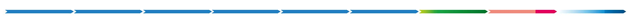 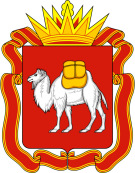 Челябинская область
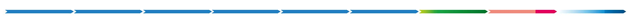 План реализации проекта
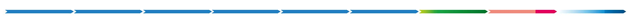 7
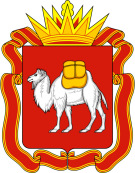 Челябинская область
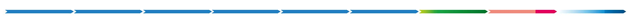 Достигнутые результаты (было и стало)
Время протекания процесса:
СТАЛО:
30 мин.
БЫЛО:
   60 мин.
ЭКОНОМИЯ ВРЕМЕНИ 50 %
СНИЖЕНИЕ ВРЕМЕННЫХ ПОТЕРЬ  ЗА СЧЕТ 
Согласования канала передачи информации по электронным средствам связи.
Рассылки по нему, разработанного плана-графика и получения по нему информационных материалов от педагогов.
Разработки чек-листа по подготовке к публикации информационных материалов для педагогов.
Разработка стандарта процесса публикации информационных материалов об образовательных событиях в сети «Интернет»
8
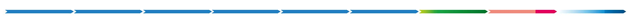 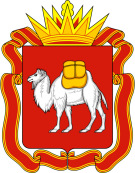 Челябинская область
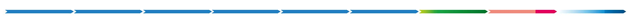 Выполнение плана реализации проекта
Согласован канал передачи информации посредством сети «Интернет». 
Разработан  план-график предоставления информационных материалов.
Разработан стандарт процесса публикации информационных материалов об образовательных событиях в сети интернет для педагогов.
Разработан стандарт процесса публикации информационных материалов об образовательных событиях в сети интернет для администратора официального сайта и сообщества ВК.
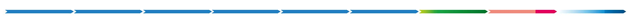 9
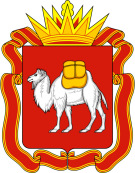 Челябинская область
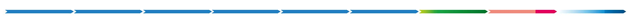 Результаты реализации проекта
1. Сокращены временные затраты на процесс публикации информационных материалов об образовательных событиях в сети «Интернет»;
2. Разработан стандарт процесса публикации информационных материалов об образовательных событиях в сети «Интернет»
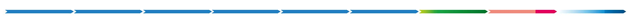 10
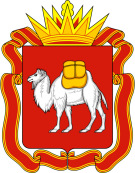 Челябинская область
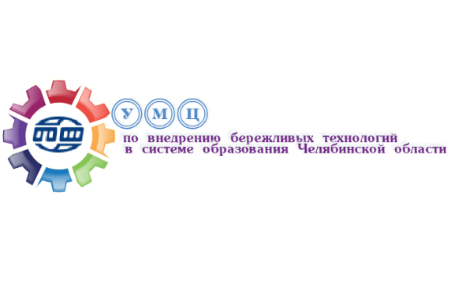 До
После
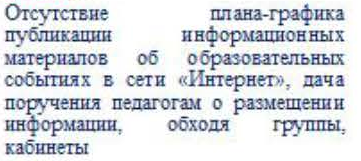 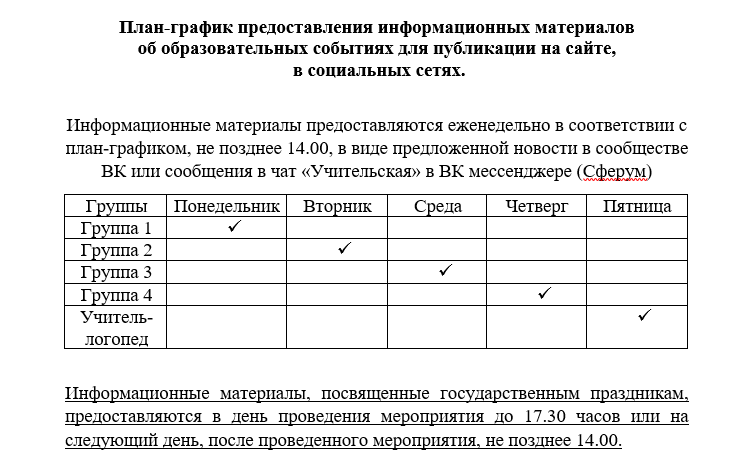 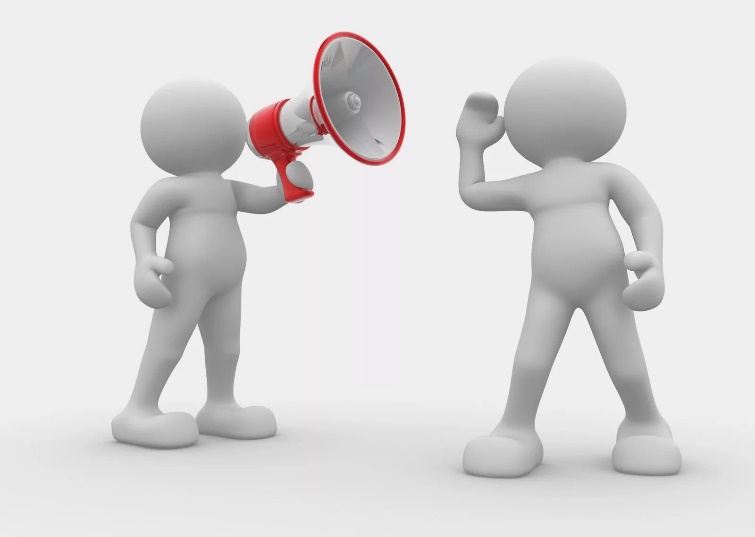 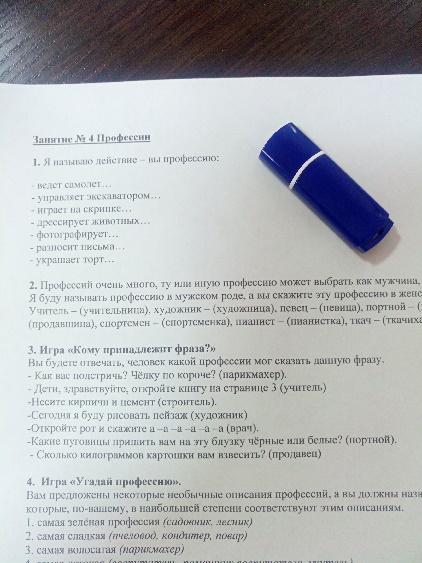 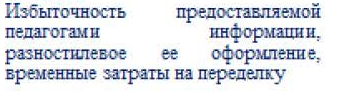 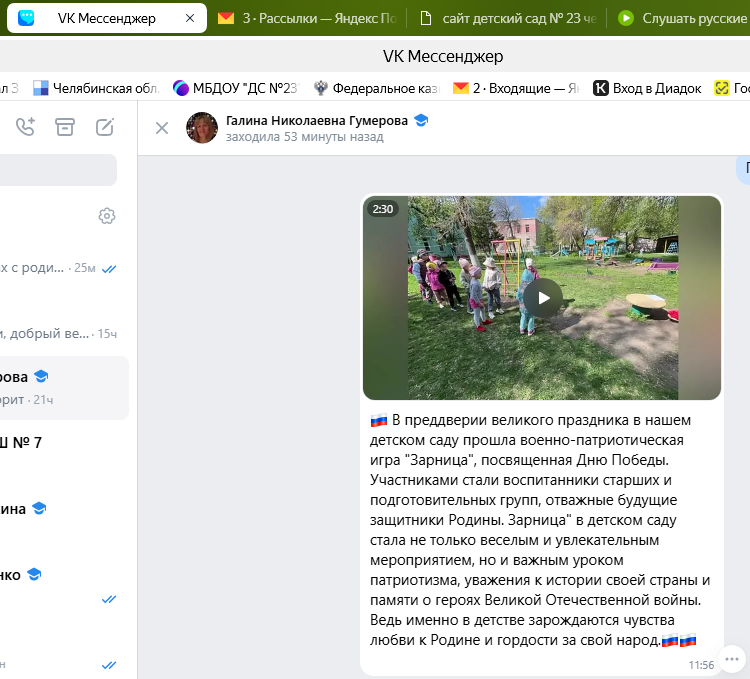 11
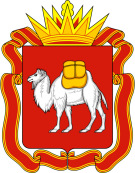 Челябинская область
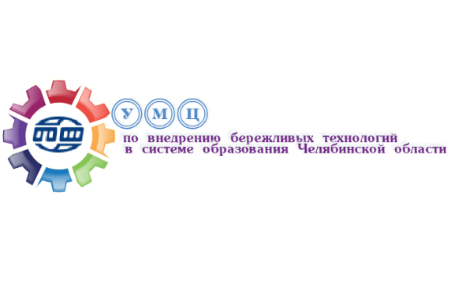 ФОТО
Работа над картой текущего или целевого  состояния («ручной» вариант)
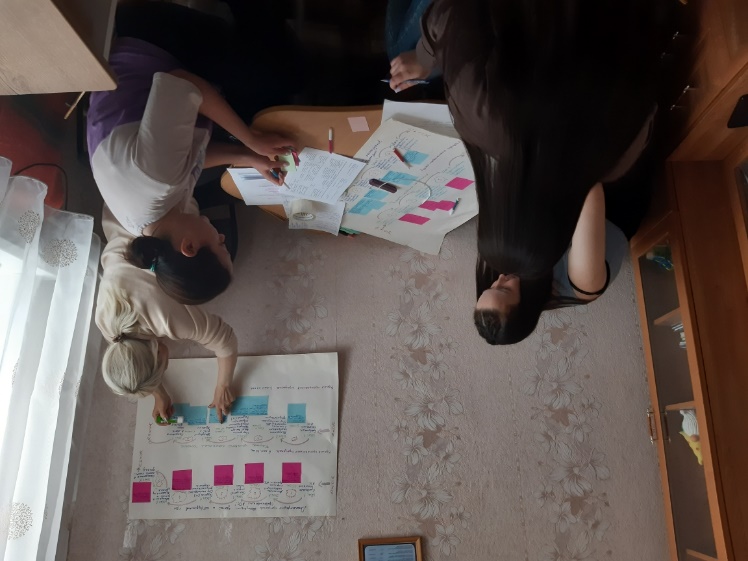 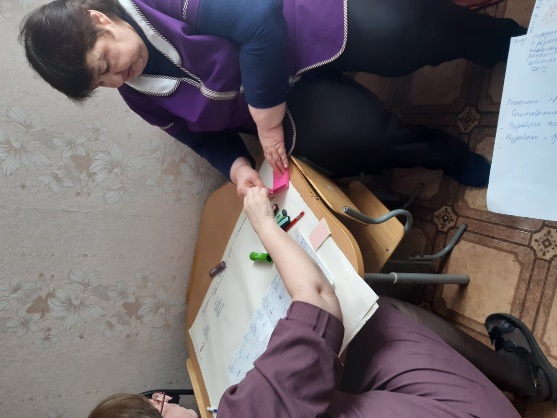 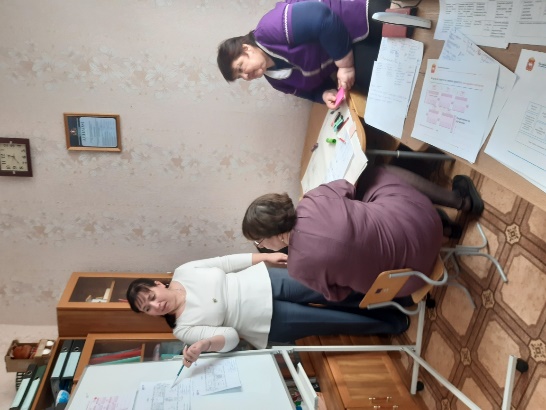 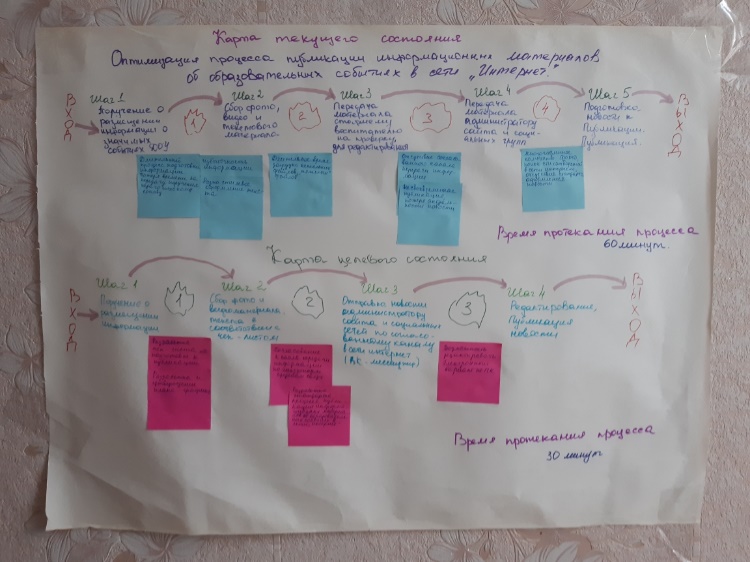 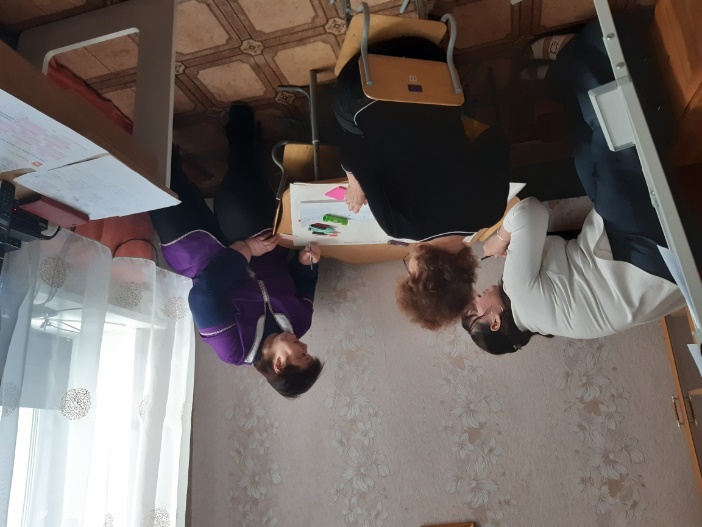 12
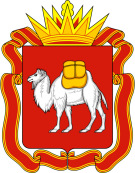 Челябинская область
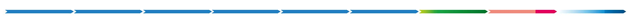 Стандарт процесса «Оптимизация процесса публикации информационных материалов об образовательных событиях МБДОУ «ДС №23» в сети интернет»
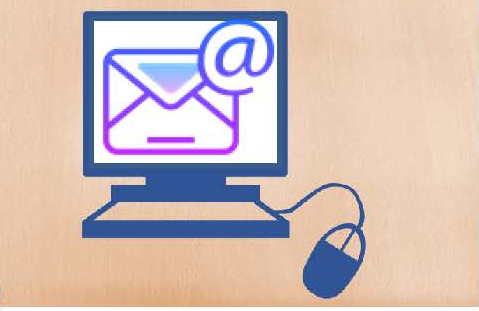 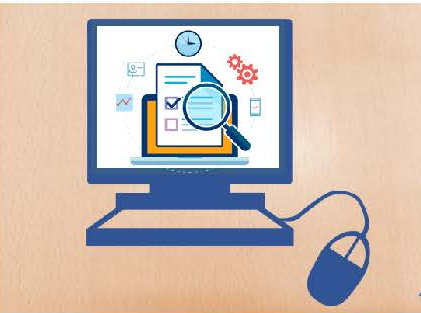 Передача поручения педагогам о размещении информации по электронным средствам связи
Контроль исполнения поручения
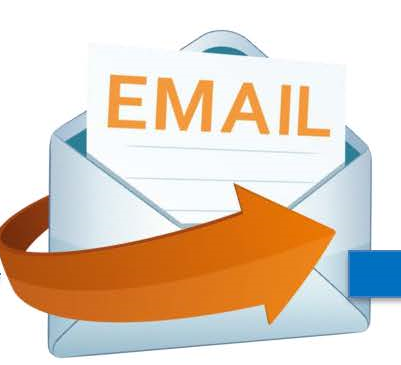 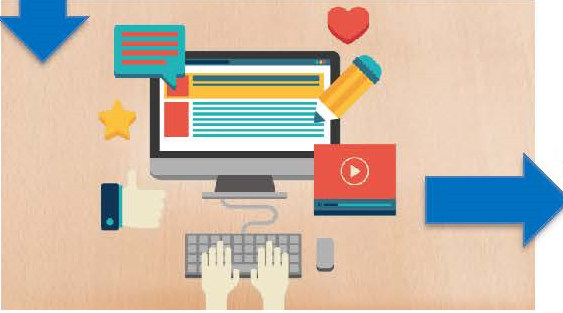 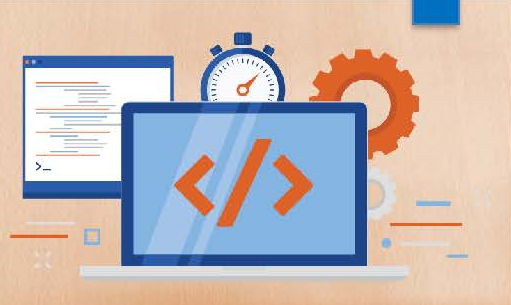 Сбор и подготовка информации, используя чек-лист
Передача информации воспитателю, ответственному за сайт, по электронным средствам связи
Проверка и размещение информации на сайте и в социальных сетях
13
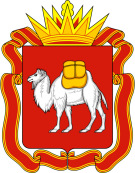 Челябинская область
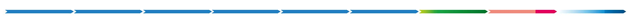 Ссылка на сайт ОО (вкладка Бережливое образование)
http://mdou23cheb.ucoz.net/index/berezhlivoe_obrazovanie/0-81
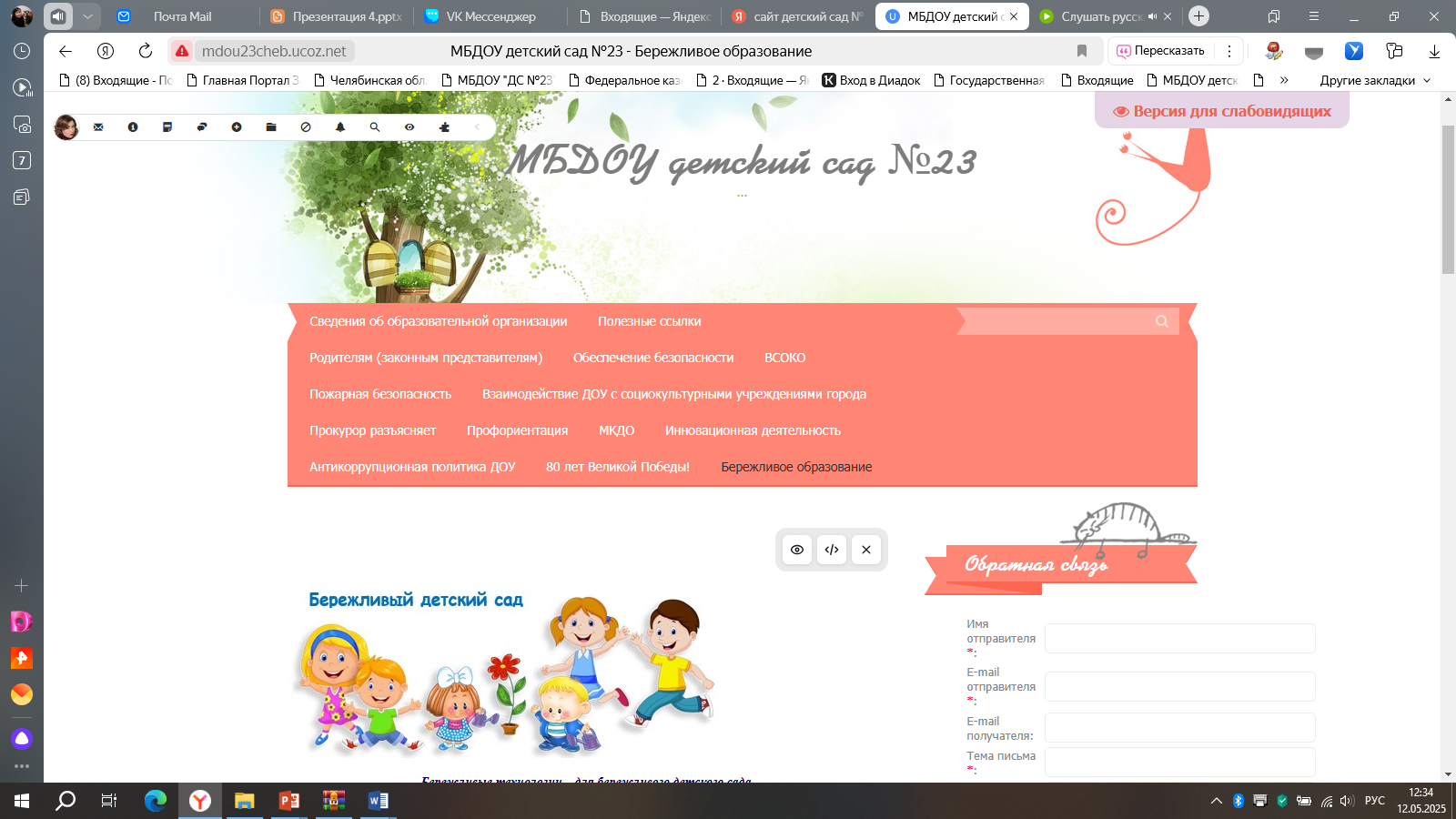 14